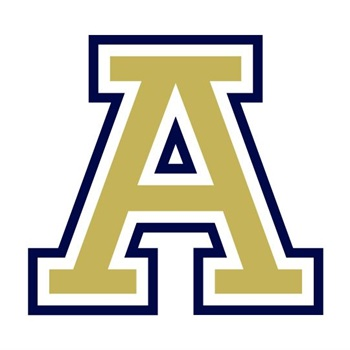 Bienvenido  Alonso HIGH School
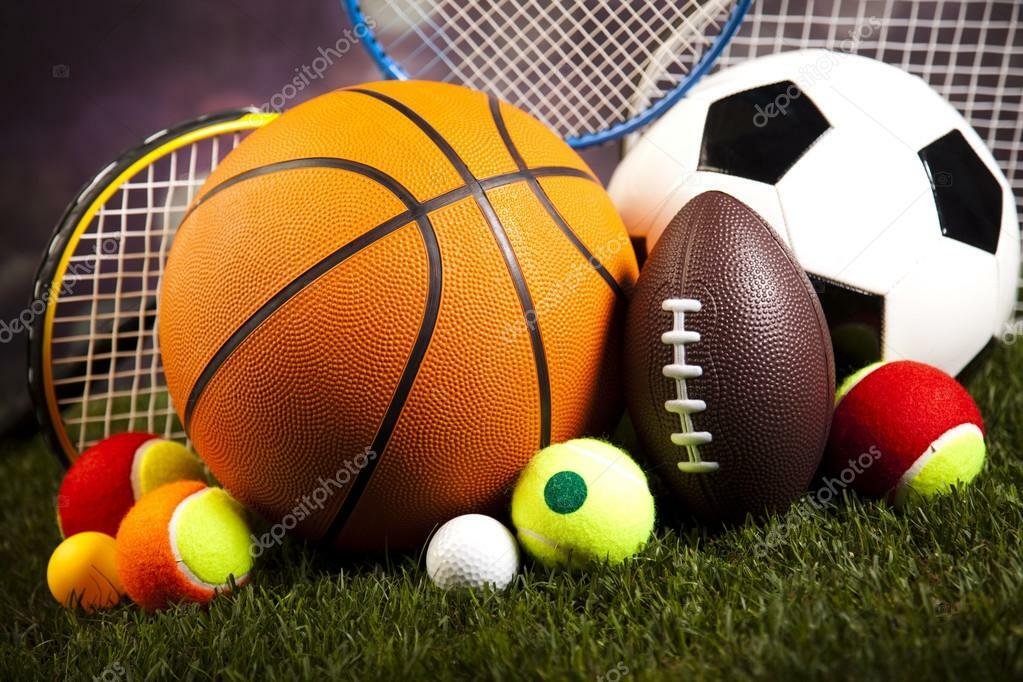 Instrucciones a seguir para la registracion de Deportes en Español
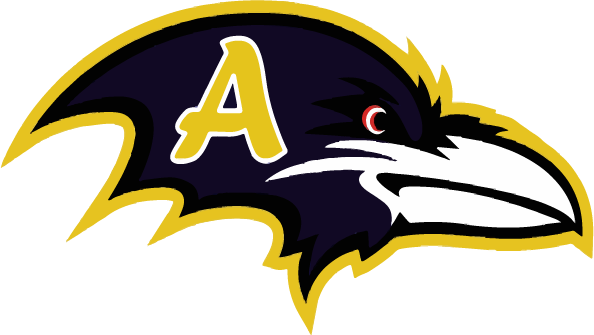 La solicitud de participación deportiva solo se presentará electrónicamente y se puede encontrar en el
Sitio web del Departamento de Atletismo de las Escuelas Públicas del Condado de Hillsborough 
https://www.hillsboroughschools.org o se puede acceder directamente en el sitio 
https://www.athleticclearance (fhsaahome.org)
Todos los estudiantes deberán completar, enviar y recibir la verificación de la autorización antes de que se les permita participar en Deportes o en cualquier escuela pública del condado de Hillsborough. Esto incluye la participación en el condicionamiento, Pruebas, prácticas, concursos y actividades aprobadas fuera de temporada.
Para completar con éxito este proceso, lea todo este documento antes de comenzar el registro.
Procese y asegúrese de escanear todos los documentos requeridos para cargarlos cuando se le solicite.
 
En la página de inicio de sesión, haga clic en "Registrarse" debajo del cuadro de inicio de sesión. El padre o tutor legal debe registrar al estudiante-
atleta y usar la dirección de correo electrónico del padre o tutor legal. 
El estudiante-atleta deberá firmar todos los documentos así como el padre o tutor legal.
Antes de comenzar, necesitará los siguientes documentos disponibles para completar el proceso de registro:
1. EL2/Físico: debe incluir el sello del médico, la firma y la fecha en la página, también el numero de licencia del Doctor.
2. Comprobante de compra o tarjeta de seguro escolar.
Información del seguro
El seguro escolar es obligatorio y debe comprarse en línea:
https://hcpsathleticprotection.com/
Proceso de inscripción, si es necesario:
Haga clic en "visitante por primera vez" en la página de inicio o ingrese su información de inicio de sesión y siga el Indicaciones.
Haga clic en: Condado de Hillsborough, Seleccionar escuela secundaria
Seleccione el Seguro:
El grupo de más alto nivel en el que participará tu estudiante-atleta
Grupo A: $60 Fútbol y Lacrosse y todos los deportes en el Grupo B y Grupo C
Grupo B: $40 Voleibol, Fútbol, Baloncesto, Lucha Libre, Béisbol y Softbol y todos los deportes
Grupo C: $30 Porristas, Cross Country, Golf, Natación, Atletismo, Tenis, Baile de Banderas 
Fútbol, ROTC, Gerentes de equipo.
3. Certificado de nacimiento 
4. Prueba de residencia (ejemplos: factura actual de electricidad Agua o luz con fecha reciente, o contrato de arrendamiento actual. Incluya todas las páginas de arrendamiento) Declaración de hipoteca dentro de los últimos 30 días, registro de impuestos que muestre la propiedad
5. Licencia de conducir (esto es además de la prueba de residencia actual). La identificación con foto emitida por el gobierno debe incluir
Dirección en la identificación.
6. Certificados para los tres videos FHSAA requeridos (a nombre del estudiante) de nfhslearn.com. Escanear documentos por separado
Los videos deben completarse después del 15 de mayo del año en curso para ser aceptados durante el año escolar
Siga estos pasos para registrarse una vez en el sitio web de Athletic Clearing: https://athleticclearance.fhsaahome.org/
Menú desplegable por año:
Seleccione 2023-2024
Seleccione la escuela y elija el deporte
Haga clic en el primer deporte en el que el estudiante esté interesado en participar. 
A continuación, agregue deportes(es) aditivos, seleccionando
Añada Deporte nuevo para cada uno.
Haga clic en "Siguiente"
Paso 1: Información del estudiante
Completar/Actualizar todos los campos de información.
**El número de teléfono celular del estudiante se puede ingresar como (000) 000-0000**
Historial de inscripción
Haga clic en uno:
 Mi estudiante nunca ha asistido a una escuela secundaria diferente. Estudiantes que han asistido a la misma escuela secundaria
desde que ingresó al 9º grado y nunca se ha transferido hacia o desde otra escuela secundaria.
 Elija el año escolar 2023-2024
 Seleccione primaria o segundaria 
 El estudiante que viene de otra escuela: Esto se aplica a los estudiantes que comenzaron el 9º grado en un alto grado
y se han transferido a esta escuela en algún momento mientras estaban en la escuela secundaria. Si este es su caso, introduzca
El nombre de la escuela secundaria con ciudad y estado, al que  el estudiante asistió anteriormente.

Haga clic en "Guardar y continuar"
Paso 2: Información del padre/tutor legal
Complete las casillas y asegúrese de que toda la información sea completa y precisa.
Anuncio de reclutamiento universitario de NCSA
Por favor, no se sienta obligado a hacer clic en sí. Si selecciona sí, será contactado por una agencia de ventas representante. 
Su entrenador y / o personal de apoyo escolar en su escuela podrán ayudarlo con la Universidad O Proceso de reclutamiento.
 
Paso 3: Historia clínica
Complete el cuestionario y Haga clic en "Guardar y continuar"
 
Paso 4: Programa
Seleccione el Grupo de Seguro comprado en función de la cantidad pagada y el deporte de participación. Para múltiples
Atletas deportivos, seleccione el grupo del deporte con la cantidad más alta pagada.
Haga clic en "Guardar y continuar"
Paso 5: Firmas
Lea cada instrucción y escriba el nombre y apellido del estudiante 
 
Haga clic en "Guardar y continuar"
 
Paso 6, Sección de Archivos / Cargas Los documentos deben escanearse y cargarse por sección requerida.
Tenga en cuenta que los documentos requeridos con varias páginas se pueden cargar como páginas individualmente en  www.hillsboroughschools.org/athleticforms
como PDF o JPEG.***
 
EL2 Athletics / Student Forms (hillsboroughschools.org) examen físico deportivo aprobado desde esta sección y cargarlo después de haber sido completado por el personal adecuado. El físico debe estar sellado, firmado y fechado por el personal médico para ser válido. Subir el archivo al cuadro que dice: Upload EL2/Physical
B. Certificado de Nacimiento 

Todos los estudiantes atletas deben presentar un certificado de nacimiento **
 
C. Pruebas de residencia
Cargue el comprobante de residencia (ejemplos: factura actual de electricidad/agua/gas en los últimos 30 días, completa,
Contrato de arrendamiento actual (todas las páginas), declaración de hipoteca dentro de los últimos 30 días, registro de impuestos que muestre la propiedad
exención).
D. Certificados de video del curso requeridos por la FHSAA
Cargue las certificaciones requeridas individualmente como PDF o JPEG. Los certificados deben estar en el
nombre y con fecha posterior al 15 de mayo de 2022.
Videos requeridos:

1. Conmoción cerebral en los deportes
2. Paro cardíaco repentino
3. Prevención de enfermedades causadas por el calor

Todos los cursos son gratuitos y completados en línea por el estudiante-atleta en www.nfhslearn.com
E. Prueba de seguro
Cargue la tarjeta de seguro escolar obligatorio que se puede imprimir después de inscribir al estudiante atleta en:
https://hcpsathleticprotection.com/
F. Identificación con foto emitida por el gobierno
Cargue una identificación con foto emitida por el gobierno del padre o tutor legal que complete el registro. Dirección en
La identificación con foto debe coincidir con la dirección de la prueba de residencia requerida. La identificación con foto emitida por el gobierno no es
considerado el comprobante de residencia requerido.
G. Formularios específicos de la escuela
Las escuelas pueden requerir información adicional para la elegibilidad. Si es así, complete esta sección. Subir
formulario(s) completado(s) donde se muestra "Documentos adicionales". La escuela del estudiante
comunicar/proporcionar esta información.
 
Haga clic en "Guardar y continuar"
Una vez que el Subdirector de Administración (APA) haya revisado su
solicitud, recibirá un correo electrónico indicando que está aprobado o denegado.

*Si se le niega la participación, deberá corregir los puntos pendientes indicados y
puede enviar un correo electrónico a la APA solicitando que su solicitud sea revisada nuevamente.
Una vez que haya recibido un correo electrónico que indica que el estudiante atleta está autorizado para
Participar en deportes.
Recibirá un correo electrónico el cual deberá Proporcionar a su entrenador .
 
Según las Políticas 40.1.1, 41.1 y 42.1.1 de la FHSAA, todos los estudiantes atletas deben
vea los siguientes cursos GRATUITOS de NFHS Learn anualmente.
 
1. Conmoción cerebral en los deportes: lo que necesita saber
https://nfhslearn.com/courses/concussion-in-sports-2
2. Prevención de enfermedades causadas por el calor
https://nfhslearn.com/courses/heat-illness-prevention-2
3. Paro cardíaco repentino
https://nfhslearn.com/courses/sudden-cardiac-arrest
 
Paso 1: Ve a www.nfhslearn.com.
Paso 2: "Inicie sesión" en su cuenta utilizando la dirección de correo electrónico y la contraseña que proporcionó inicialmente 
Si no tiene una cuenta, "Regístrese" para obtener una cuenta.
Paso 3: Haga clic en "Cursos" en la parte superior de la página.
Paso 4: Desplácese hacia abajo hasta el curso específico de la lista de cursos.
Paso 5: Haga clic en "Ver curso".
Paso 6: Haga clic en "Ordenar curso".
Paso 7: Seleccione "Yo mismo" si el curso será completado por usted.
Paso 8: Haga clic en "Continuar" y siga las instrucciones en pantalla para finalizar el proceso de pago.
(Nota: No hay tarifa para estos cursos).
Comenzar un curso
Paso 1: Ve a www.nfhslearn.com.
Paso 2: "Inicie sesión" en su cuenta utilizando la dirección de correo electrónico y la contraseña que proporcionó en
Hora de registrarse para obtener una cuenta NFHSlearn.
Paso 3: Desde su "Panel de control", haga clic en "Mis cursos".
Paso 4: Haga clic en "Comenzar curso" en el curso que desea tomar.
 
Para obtener ayuda para ver el curso, comuníquese con el servicio de asistencia de NFHS. Hay una pestaña en la parte superior
esquina derecha de www.nfhslearn.com. Si experimenta algún problema mientras toma el curso, seleccione la opción de ayuda de NFHS al (317) 565-2023.